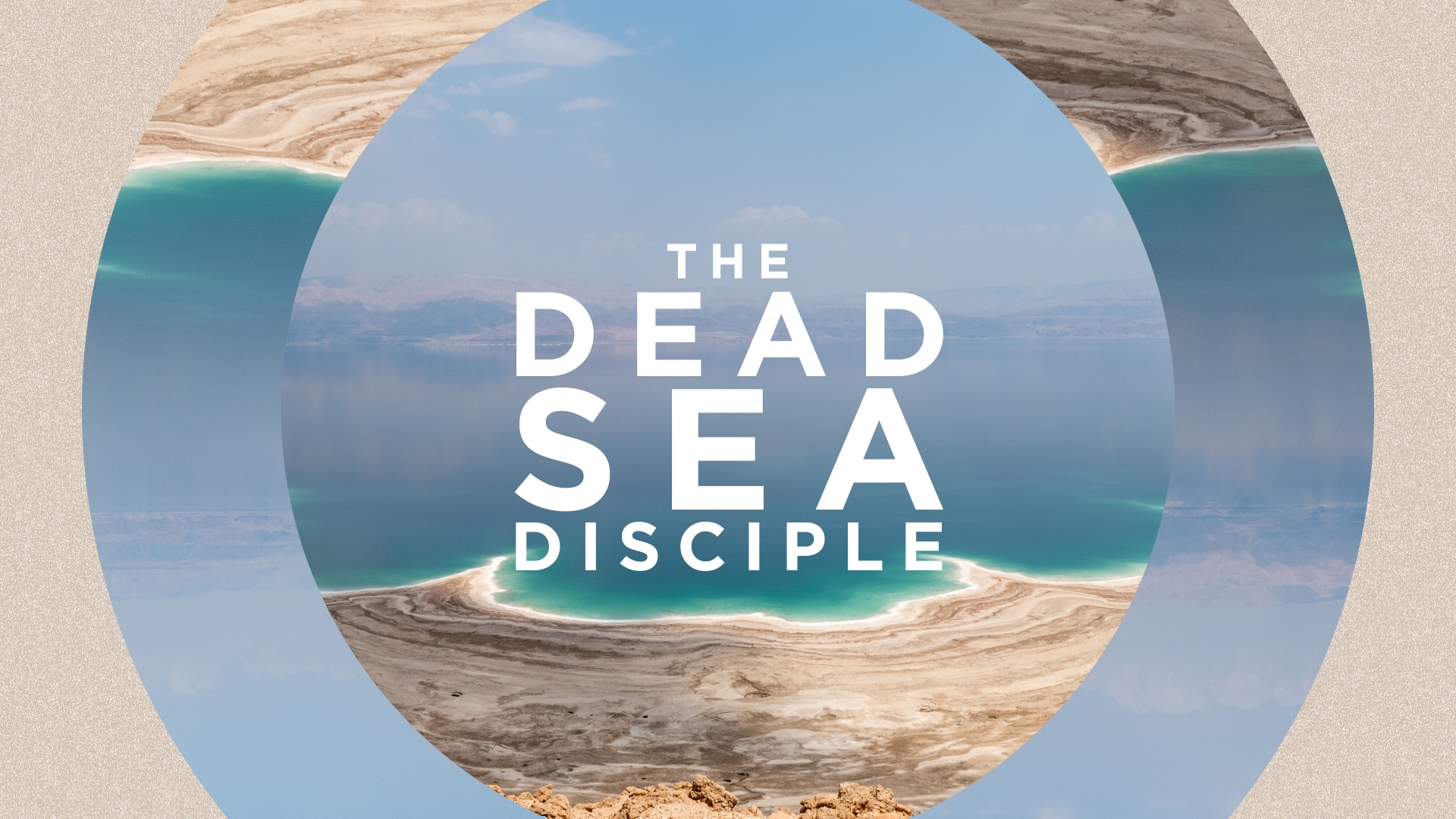 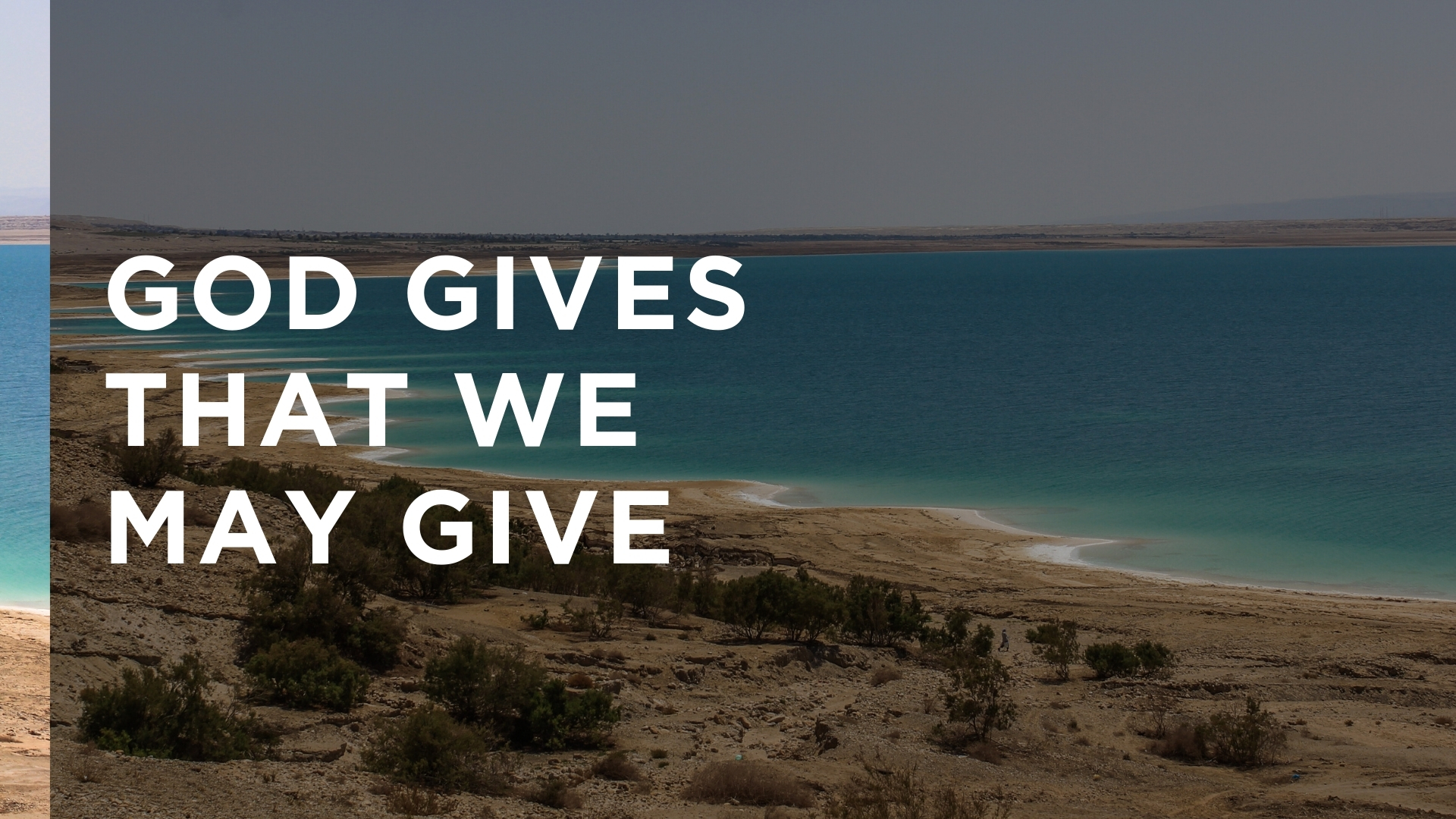 He gives that we might be a source of giving to others – John 7:37-38 (cf. 4:13-15, 28-29)
The Consequence of Only Being a Receiver
We are cut off – John 15:1-6
We will be punished – Matthew 18:21-35
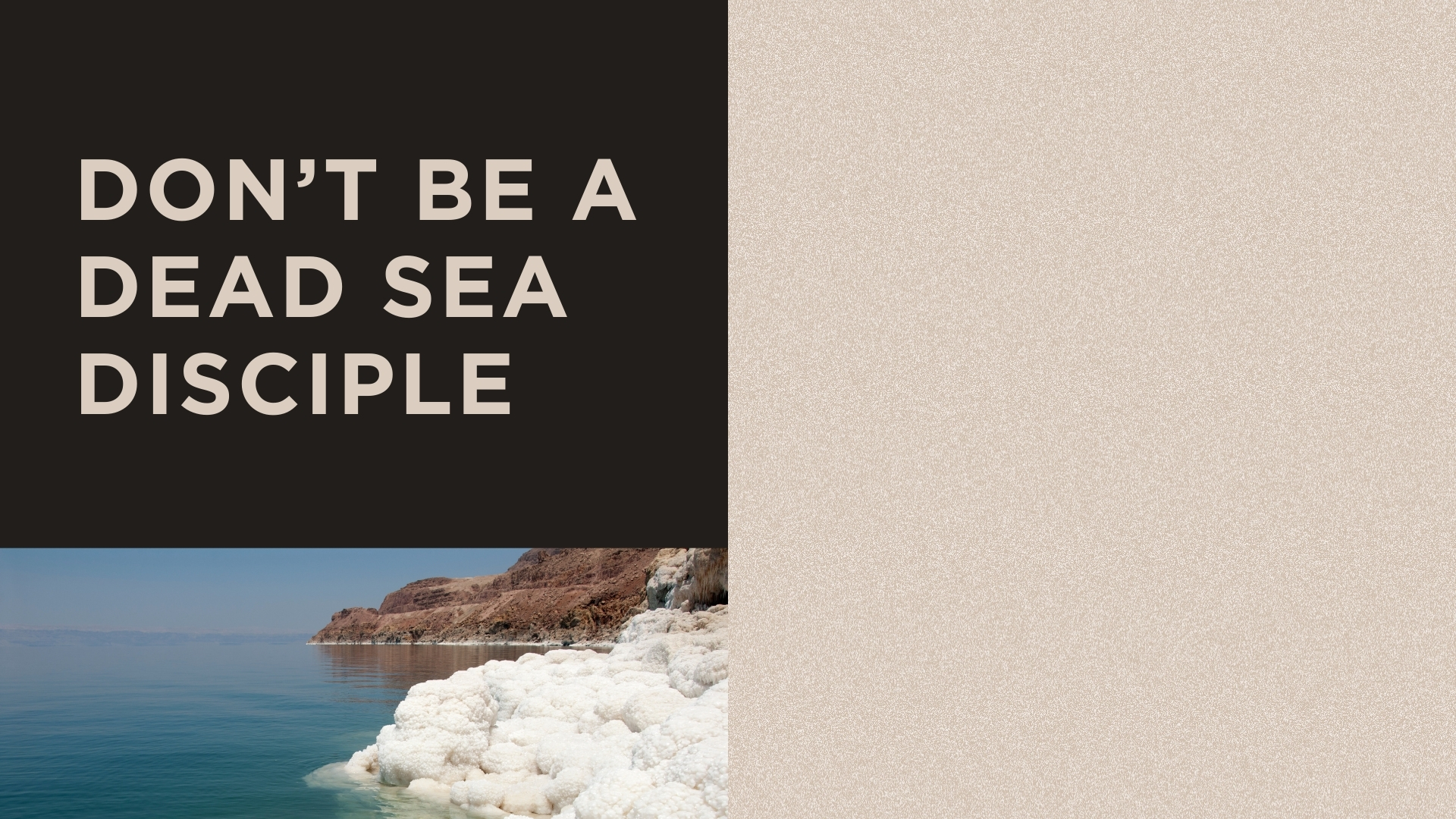 Are We Being a Good Steward? (1 Peter 4:10; Titus 1:7; 1 Corinthians 4:1-5)
With truth?
Edification of the body – 1 Corinthians 12, 13, 14;                Ephesians 4:11-16
Evangelism – Matthew 28:18-20
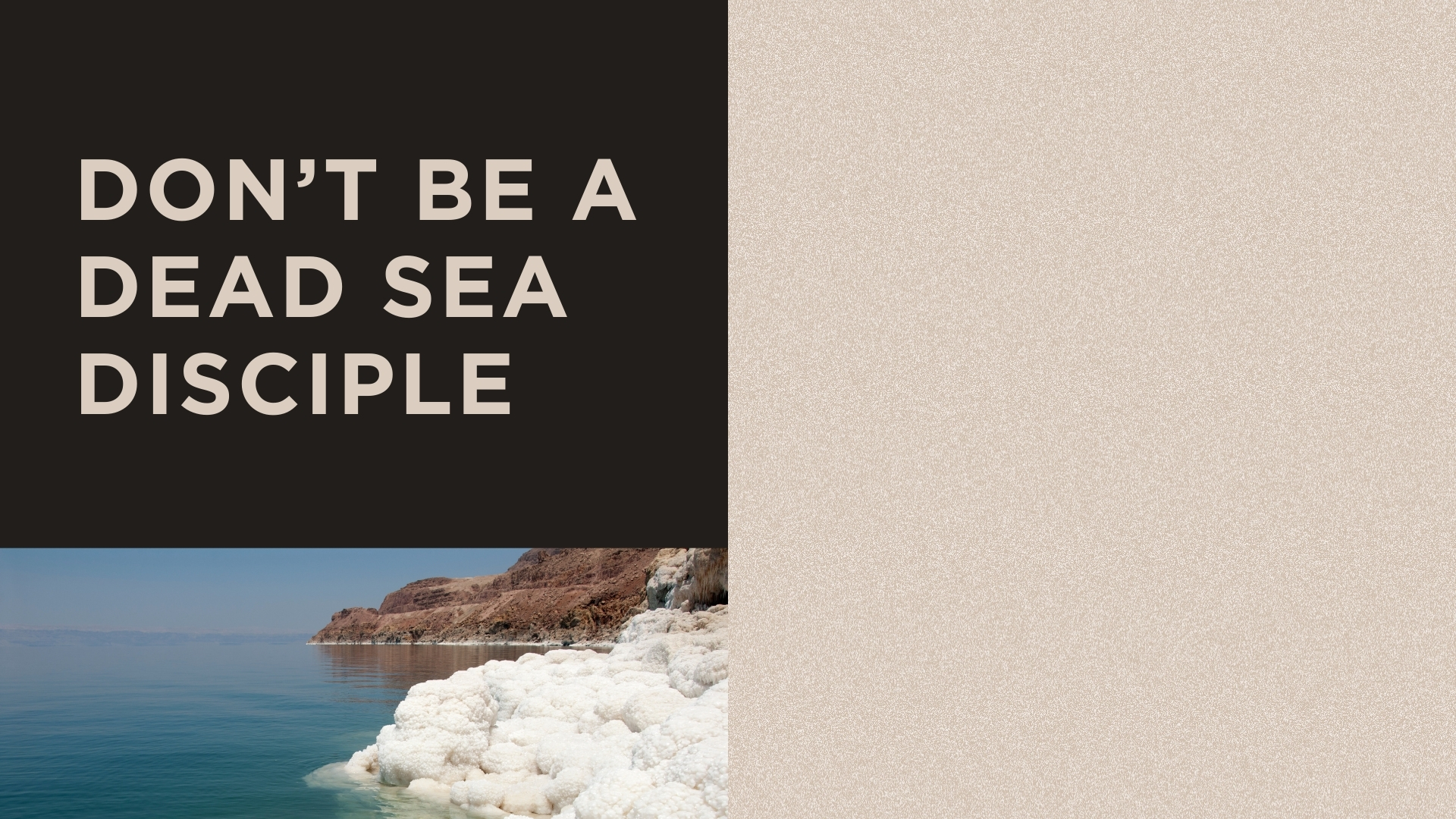 Are We Being a Good Steward? (1 Peter 4:10; Titus 1:7; 1 Corinthians 4:1-5)
With love?
A debt we owe.
To God – 2 Cor. 5:14-15
Keep Commandments – John 14:15
To Others – Romans 13:8
Comfort – 2 Cor. 1:3-4
Helping when we can – 1 John 3:16-18
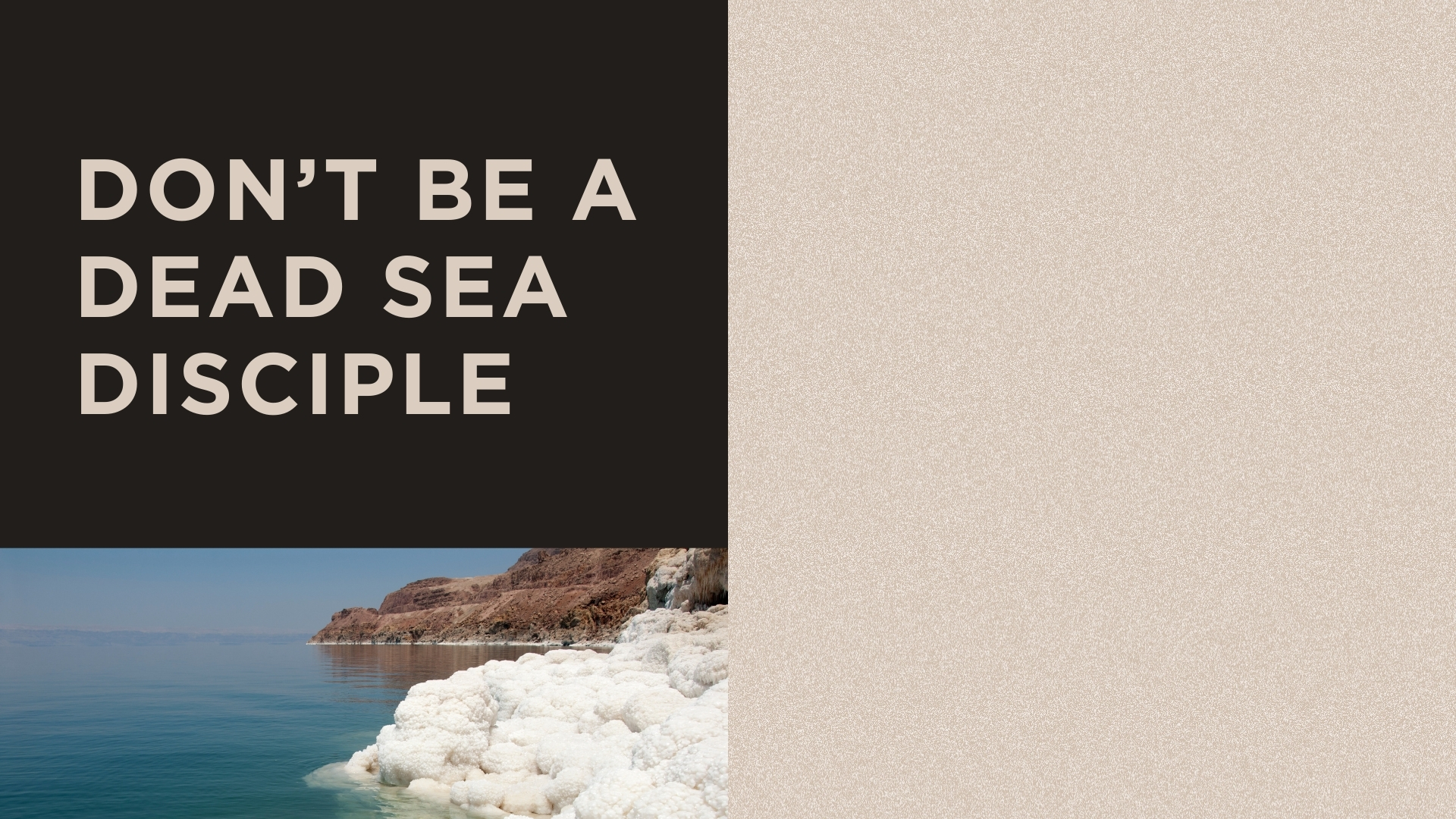 Are We Being a Good Steward? (1 Peter 4:10; Titus 1:7; 1 Corinthians 4:1-5)
Are We Sharing Jesus? (John 3:16; 7:37-38; 1:41; Galatians 2:20)
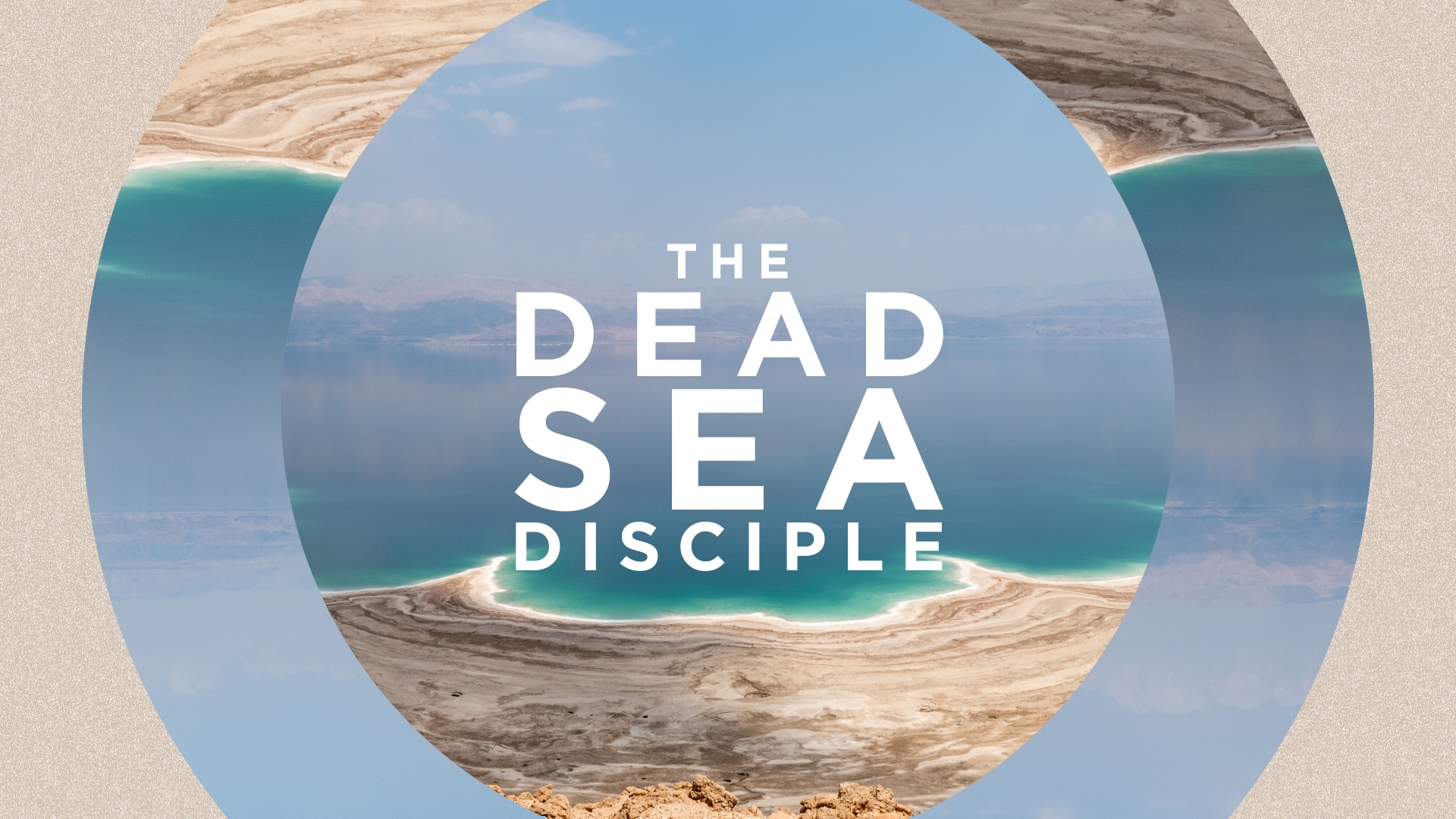